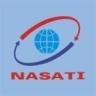 CỤC THÔNG TIN KHOA HỌC VÀ CÔNG NGHỆ QUỐC GIA
PHƯƠNG ÁN ĐIỀU TRA HỘI NHẬP QUỐC TẾ VỀ KH&CN NĂM 2016
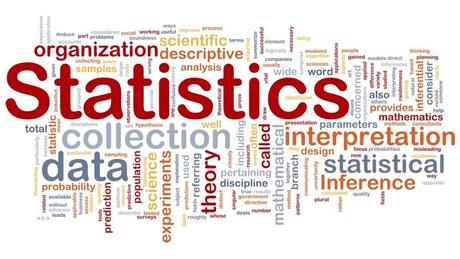 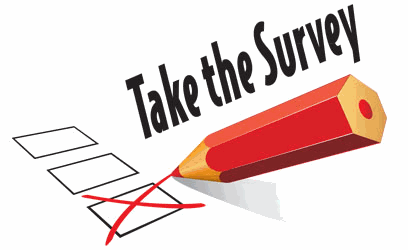 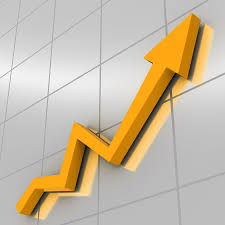 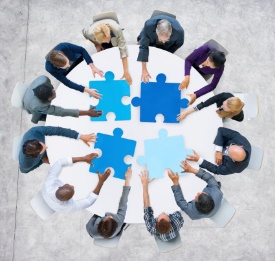 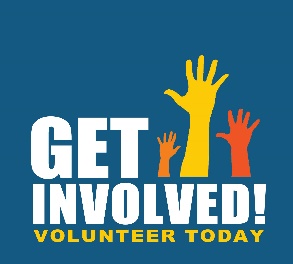 1
Mục đích, yêu cầu điều tra
Đối tượng, đơn vị và phạm vi điều tra
2
Phương pháp điều tra
5
3
Thời điểm, thời kỳ và thời gian điều tra
Nội dung điều tra, phiếu điều tra
Tổ chức thực hiện
6
4
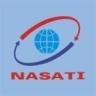 Giới thiệu chung
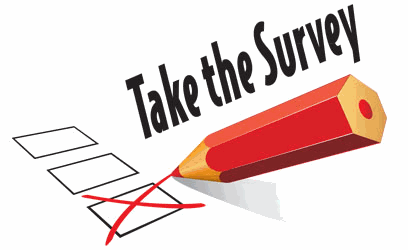 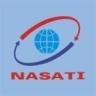 Mục đích điều tra
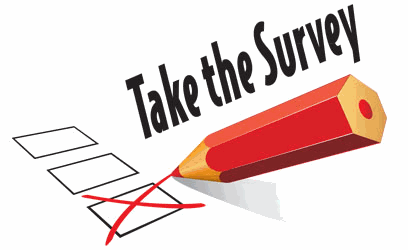 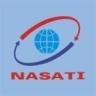 Đối tượng và đơn vị điều tra
Điều 9 Khoản 1 Luật KH&CN năm 2013
Tổ chức nghiên cứu và phát triển (viện hàn lâm, viện/trung tâm nghiên cứu và phát triển, phòng thí nghiệm, trạm nghiên cứu, trạm quan trắc, trạm thử nghiệm và cơ sở nghiên cứu và phát triển khác)
Cơ sở giáo dục đại học bao gồm: đại học, trường đại học, học viện, trường cao đẳng (các viện, trung tâm nghiên cứu thuộc trường được coi như đơn vị trường đại học)
Tổ chức dịch vụ khoa học và công nghệ (các trung tâm, văn phòng, phòng thử nghiệm,... về: Thông tin, thư viện; bảo tàng KH&CN; dịch thuật, biên tập, xuất bản cho KH&CN; điều tra cơ bản định kỳ, thường xuyên; thống kê, điều tra xã hội; tiêu chuẩn đo lường chất lượng; tư vấn về KH&CN; sở hữu trí tuệ; chuyển giao công nghệ;…
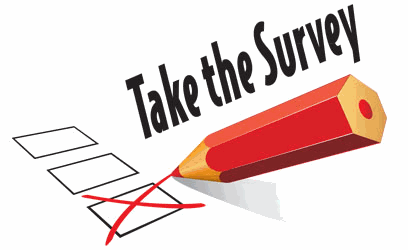 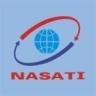 Đối tượng và đơn vị điều tra
Tổng cục, Cục,…
Sở KH&CN
Bệnh viện,…
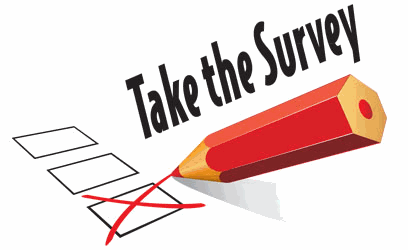 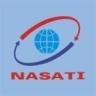 Đối tượng và đơn vị điều tra
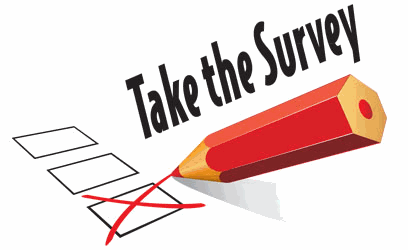 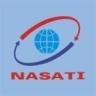 Phạm vi điều tra
Trên toàn quốc
Năng lực, hoạt động hợp tác và hội nhập quốc tế của các tổ chức hoạt động KH&CN
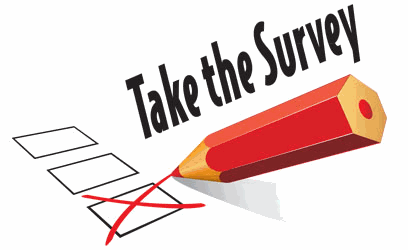 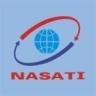 Thời điểm, thời kỳ và thời gian điều tra
Ngày 01/6/2016
Những chỉ tiêu thu thập theo thời điểm được lấy thông tin theo số thực tế có đến 31/12/2015
Những chỉ tiêu thu thập theo thời kỳ được lấy thông tin trong vòng 1 năm, tính đến hết 31/12/2015
30 ngày kể từ ngày 01/6/2016 đến 30/6/2016
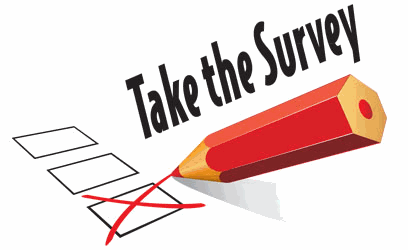 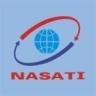 Nội dung điều tra
Chỉ tiêu 0501: Số nhiệm vụ hợp tác quốc tế về KH&CN
Chỉ tiêu 0503: Số đoàn Việt Nam ra nước ngoài nghiên cứu, khảo sát về KH&CN
Chỉ tiêu 0504: Số người Việt Nam ra nước ngoài nghiên cứu, khảo sát về KH&CN
Chỉ tiêu 0505: Số đoàn của nước ngoài/tổ chức quốc tế vào nghiên cứu, khảo sát về KH&CN tại Việt Nam
Chỉ tiêu 0506: Số người nước ngoài vào nghiên cứu, khảo sát về KH&CN tại Việt Nam
Chỉ tiêu 0507: Số nhà khoa học Việt Nam tham gia các hội nghị/hội thảo quốc tế
Chỉ tiêu 0508: Số nhà khoa học Việt Nam tham gia các dự án quốc tế
Chỉ tiêu 0509: Số nhà khoa học Việt Nam được tuyển chọn/cử vào làm việc ở các tổ chức quốc tế liên quan đến KH&CN
Chỉ tiêu 0510: Số nhà khoa học và công nghệ nước ngoài làm việc tại Việt Nam
Nhóm thông tin về nhân lực tham gia vào quá trình hội nhập quốc tế về KH&CN
- Số người được đào tạo tại nước ngoài; 
- Số người có trình độ ngoại ngữ B2 hoặc tương đương trở lên;
Nhóm thông tin về kinh phí cho hoạt động hội nhập quốc tế về KH&CN
- Chi phí cho hoạt động hội nhập quốc tế về KH&CN chia theo nguồn cấp kinh phí;
- Chi phí cho hoạt động HNQT chia theo loại hình nghiên cứu.
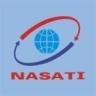 Nội dung điều tra
- Số người ra nước ngoài nghiên cứu, khảo sát về KH&CN;
- Số người nước ngoài do đơn vị chủ trì mời vào nghiên cứu, khảo sát về KH&CN tại Việt Nam;
- Số người nước ngoài làm việc tại đơn vị (Có thời gian làm việc từ 1 tháng trở lên);
- Số lượng các chương trình, đề tài/dự án hợp tác với nước ngoài mà đơn vị chủ trì (coordinator);
- Số lượng các chương trình, đề tài/dự án hợp tác với nước ngoài mà đơn vị tham gia (partner);
- Số người tham gia các hội thảo quốc tế ở nước ngoài; 
- Số thạc sĩ, tiến sĩ được đào tạo thông qua hợp tác quốc tế;
- Số đơn đăng ký sáng chế quốc tế của đơn vị;
- Số công nghệ được chuyển giao từ các đối tác nước ngoài;
- Số công nghệ được chuyển giao ra nước ngoài, ....
Nhóm thông tin về hoạt động hội nhập quốc tế về KH&CN
Nhóm thông tin về đánh giá điều kiện hội nhập quốc tế về KH&CN
- Mức độ thuận lợi của chính sách hội nhập quốc tế;
- Xây dựng tầm nhìn, chiến lược hợp tác quốc tế.
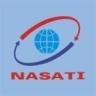 Nhóm thông tin điều tra
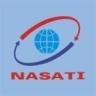 Phiếu điều tra
Phiếu 01/ĐTHNQT-KHCN/2016
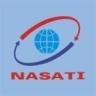 Phân loại, danh mục áp dụng cho cuộc điều tra
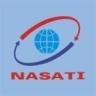 Loại điều tra và phương pháp thu thập thông tin
Điều tra toàn bộ trên phạm vi cả nước
Phương pháp gián tiếp: Tổ chức hội nghị tập huấn giới thiệu mục đích, ý nghĩa, nội dung cách ghi phiếu và yêu cầu đơn vị điều tra gửi phiếu điều tra về cơ quan điều tra theo đúng nội dung và thời gian quy định của Phương án điều tra
Phương pháp phỏng vấn trực tiếp: Điều tra viên trực tiếp đến các đơn vị điều tra gặp cán bộ được phân công của các đơn vị giới thiệu mục đích, ý nghĩa, nội dung và cùng với cán bộ của đơn vị thu thập, tính toán số liệu để ghi vào phiếu điều tra. Phương pháp này được áp dụng đối với những đơn vị điều tra không có khả năng tự ghi được phiếu điều tra
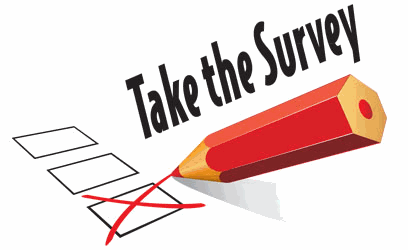 Cuộc điều tra được xử lý tổng hợp tập trung bằng máy tính, nhập tin bằng bàn phím trên phần mềm do Cục Thông tin KH&CN quốc gia phát triển
Phương pháp nhập tin
Vụ Khoa học và Công nghệ (đại diện cho các Bộ, ngành), các Sở KH&CN (đại diện cho các tỉnh, thành phố trực thuộc Trung ương) có trách nhiệm thu thập phiếu điều tra trên địa bàn, lĩnh vực quản lý của mình, kiểm tra, đối chiếu số liệu trước khi nộp về cho Cục Thông tin KH&CN quốc gia.
Quy trình và cách thức tổng hợp dữ liệu
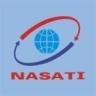 Phương pháp xử lý thông tin, tổng hợp
Tháng
5/2016
Tháng 7-
12/2016
Tháng 3-
5/2016
Tháng 
6/2016
Tháng 3-
5/2016
Tháng 5-
6/2016
Chuẩn bị và in phương án, phiếu điều tra
Nhập tin, xử lý, tổng hợp, biên soạn và phân tích kết quả điều tra
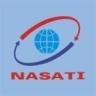 Kế hoạch tiến hành
Lập danh sách 
đơn vị điều tra
Luật KH&CN 2013
XD chương trình nhập, 
xử lý và tổng hợp phiếu
Tổ chức quán triệt,
 tập huấn,điều tra
Điều tra, thu thập thông tin
-  Kiểm tra, làm sạch phiếu;
- Xây dựng hệ biểu tổng hợp kết quả đầu ra;
- Xây dựng chương trình nhập tin, xử lý và tổng hợp phiếu điều tra;
- Nhập tin phiếu điều tra;
- Xử lý, tổng hợp kết quả điều tra, biên soạn số liệu kết quả điều tra;
- Viết báo cáo tổng hợp, phân tích;
- In ấn số liệu kết quả điều tra, các báo cáo tổng hợp, phân tích.
Xác định số lượng, lập danh sách các đơn vị điều tra
Bảng kê được lập cho từng Bộ/ngành, tỉnh/thành phố trực thuộc Trung ương nhằm vừa bảo đảm cho việc điều tra thu thập thông tin đúng đối tượng, không bỏ sót, tính trùng, vừa tạo điều kiện thuận lợi cho công tác chuẩn bị và tổ chức điều hành
Tổ chức các lớp tập huấn cho điều tra viên cấp Bộ/ngành, tỉnh/thành phố ở 3 khu vực Bắc, Trung, Nam
Tập huấn cán bộ chỉ đạo và điều tra viên
Trong tháng 4-5/2016 và trong quá trình điều tra, Cục Thông tin KH&CN quốc gia phối hợp với các cơ quan liên quan, các Bộ, ngành, các Sở KH&CN tổ chức rà soát, cập nhật theo địa bàn và danh sách các đơn vị điều tra. Trong khi rà soát, cập nhật cần đặc biệt chú ý đến những đơn vị có hoạt động hội nhập quốc tế về KH&CN mới được chia tách, sáp nhập, được chuyển đổi, thành lập mới sau thời điểm lập bảng kê
a) Hoạt động tuyên truyền cần tập trung làm rõ mục đích, ý nghĩa, yêu cầu, nội dung chính và kế hoạch thực hiện Điều tra hội nhập quốc tế về KH&CN năm 2016 đến các cấp, các ngành và cộng đồng khoa học. 
     b) Cục Thông tin KH&CN quốc gia chuẩn bị điều kiện vật chất cần thiết (làm website về các nội dung cơ bản cuộc Điều tra, trong đó có mục hỏi/đáp về phạm vi, đối tượng, nội dung, thời gian thực hiện thu thập thông tin, cách trả lời phiếu điều tra) phục vụ hoạt động điều tra.
Cập nhật danh sách các đơn vị điều tra
Hoạt động tuyên truyền
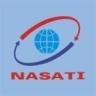 Kế hoạch tiến hành
Thu thập số liệu được bắt đầu vào ngày 01/6/2016. 
Cần thông báo trước cho các đơn vị được điều tra và các đối tượng điều tra viên cần gặp về ngày, giờ điều tra viên đến điều tra. 
Trong quá trình thu thập thông tin, nếu chưa rõ, điều tra viên cần hướng dẫn để đơn vị kiểm tra và cung cấp hoặc giải thích để hoàn thiện phiếu điều tra. Điều tra viên chỉ ghi vào phiếu những thông tin trung thực và đã được kiểm tra. Điều tra viên tuyệt đối không được tự ý ghi chép vào phiếu những thông tin giả tạo, sai sự thật dưới mọi hình thức.
Triển khai thu thập số liệu
Cục Thông tin KH&CN quốc gia được giao nhiệm vụ tổ chức, chỉ đạo và triển khai công tác xử lý toàn bộ số liệu điều tra hội nhập quốc tế về KH&CN. Dữ liệu sẽ được xử lý và tổng hợp theo các biểu đầu ra bằng phần mềm.
Mọi thông tin về kết quả Điều tra do Bộ KH&CN công bố theo qui định của pháp luật.
Kết quả chính thức công bố vào năm 2017
Xử lý tổng hợp và công bố kết quả điều tra
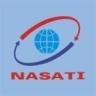 Kế hoạch tiến hành
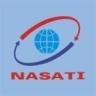 Tổ chức chỉ đạo thực hiện
Cục Thông tin KH&CN quốc gia chủ trì và phối hợp với các đơn vị liên quan tổ chức thực hiện thực hiện Điều tra hội nhập quốc tế về KH&CN năm 2016 theo đúng kế hoạch, nội dung và phương án quy định. Địa chỉ liên lạc:
Cục Thông tin KH&CN quốc gia
24 Lý Thường Kiệt, Hoàn Kiếm, Hà Nội
Điện thoại: 04-38256143, Fax: 04-39349127, 
Email: vtthuy@vista.gov.v
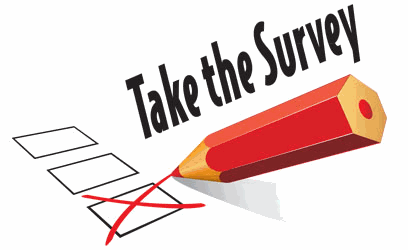 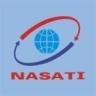 Tổ chức chỉ đạo thực hiện
Nhằm bảo đảm chất lượng của cuộc Điều tra, Cục Thông tin KH&CN quốc gia có trách nhiệm xây dựng kế hoạch và tổ chức thực hiện việc giám sát, kiểm tra kết hợp thanh tra thường xuyên hoặc đột xuất trong suốt thời gian từ khâu lập bảng kê, tập huấn đến thu thập, tổng hợp nhanh số liệu điều tra tại các địa bàn. 
Nội dung giám sát, kiểm tra, thanh tra gồm: Giám sát, kiểm tra, thanh tra việc lập bảng kê các đơn vị điều tra, tham gia các lớp tập huấn, số lượng và chất lượng phiếu, cách hỏi và ghi phiếu của từng điều tra viên, tính logic giữa các cột, dòng, các chỉ tiêu, quan hệ giữa các biểu, kiểm tra số học, đơn vị tính, đánh mã, các thủ tục hành chính, kiểm tra thực địa tại địa bàn,...
Hình thức giám sát, kiểm tra, thanh tra: Kiểm tra chéo, cấp trên giám sát, kiểm tra, thanh tra cấp dưới, kiểm tra thường xuyên và kiểm tra đột xuất, kiểm tra trọng điểm, tổng kiểm tra trước khi nghiệm thu. Tổ công tác kiểm tra điển hình việc tổ chức và thực hiện điều tra tại các ngành, địa phương để phát hiện và giải quyết tại chỗ, kịp thời các vấn đề phát sinh trong quá trình điều tra.
Nhằm bảo đảm chất lượng của thông tin thu thập tại địa bàn trước khi nghiệm thu, bàn giao, điều tra viên phải đặc biệt lưu ý đến trách nhiệm kiểm tra tất cả các phiếu điều tra cả về nội dung, phương pháp tính, tính logic, kiểm tra số học, các quy định hành chính bắt buộc (chữ ký, dấu). 
Cục Thông tin KH&CN quốc gia thực hiện phúc tra theo đúng quy trình phúc tra nhằm phát hiện những sai sót trong quá trình thu thập thông tin, đánh giá chất lượng điều tra và công bố độ tin cậy số liệu cho người sử dụng thông tin.
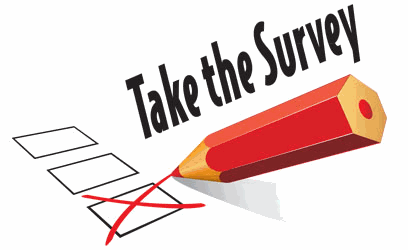 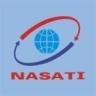 Tổ chức chỉ đạo thực hiện
Nghiệm thu giữa Cục Thông tin KH&CN quốc gia và các địa phương, ngành: Cục Thông tin KH&CN quốc gia trực tiếp nghiệm thu phiếu điều tra của các địa phương, Bộ, ngành. Thời gian nghiệm thu từ ngày 01 đến 31/7/2016, ở mỗi ngành, địa phương từ 1- 2 ngày tùy theo số lượng đơn vị điều tra và chất lượng phiếu điều tra ở địa phương, ngành và cơ sở. 
Nội dung nghiệm thu bao gồm: số lượng phiếu đã điều tra, chất lượng số liệu và chất lượng phiếu. Các thành phần tham gia nghiệm thu ký vào biên bản nghiệm thu và chịu trách nhiệm về kết quả đã nghiệm thu.
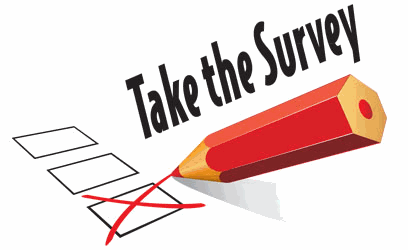 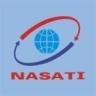 CỤC THÔNG TIN KHOA HỌC VÀ CÔNG NGHỆ QUỐC GIA
Xin cảm ơn!
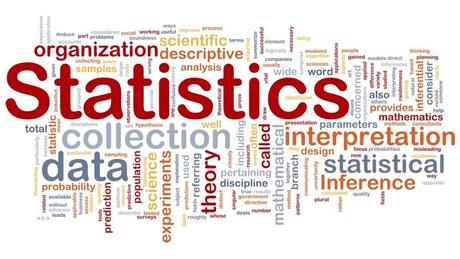 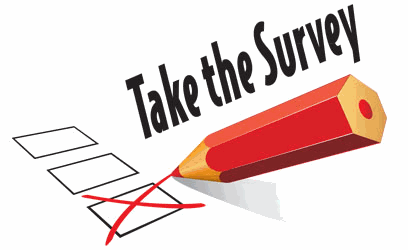 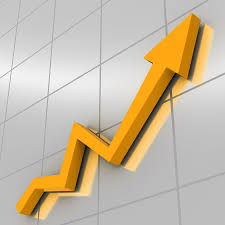 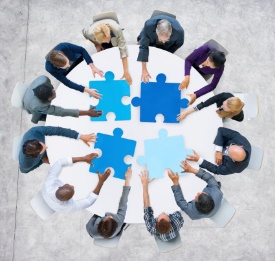 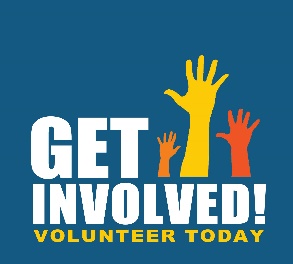